Field Services Program (FSP)
&
Hash Verification
Sean Pumphrey| Field Services Specialist 
Field Services Program
U.S. Election Assistance Commission
September 17, 2024
Introduction
Sean Pumphrey, Field Services Specialist
HAVA College Program (2008)
Masters Public Administration, University of Baltimore (2014)
Election Vendor Contractor  (2015)
Baltimore City Board of Elections, Data Application Specialist (2017)
NCSBE, Election Security & Support Technician (2020)
EAC Testing & Certification, Election Technology Specialist (2022)
EAC Testing & Certification, Field Services Specialist (2023)
U.S. Election Assistance Commission | www.eac.gov
2008 HAVA College Program
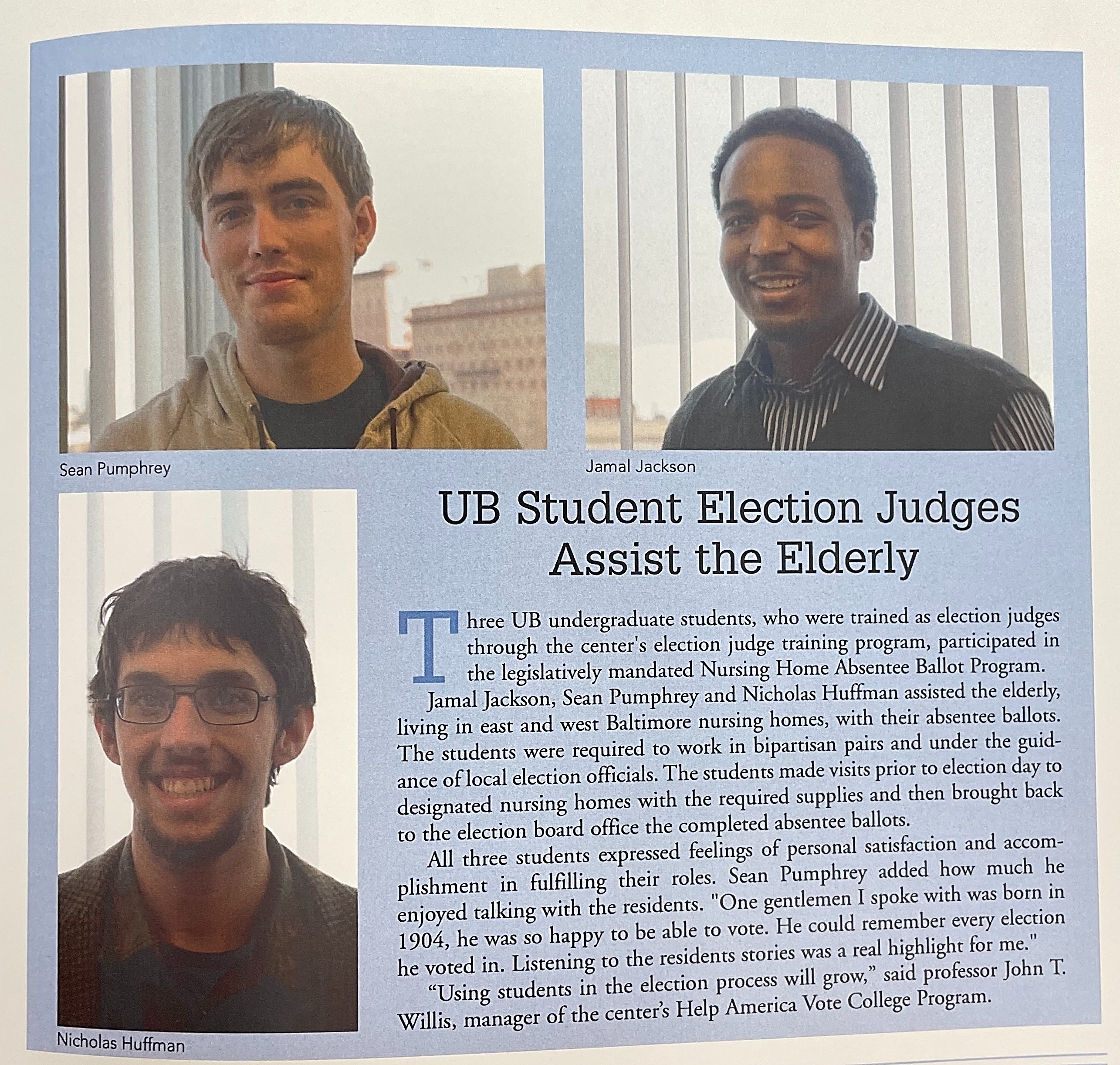 Source:  Schaefer Center Newsletter, University of Baltimore Archives, 2009
U.S. Election Assistance Commission | www.eac.gov
2015 MD Voting System Implementation
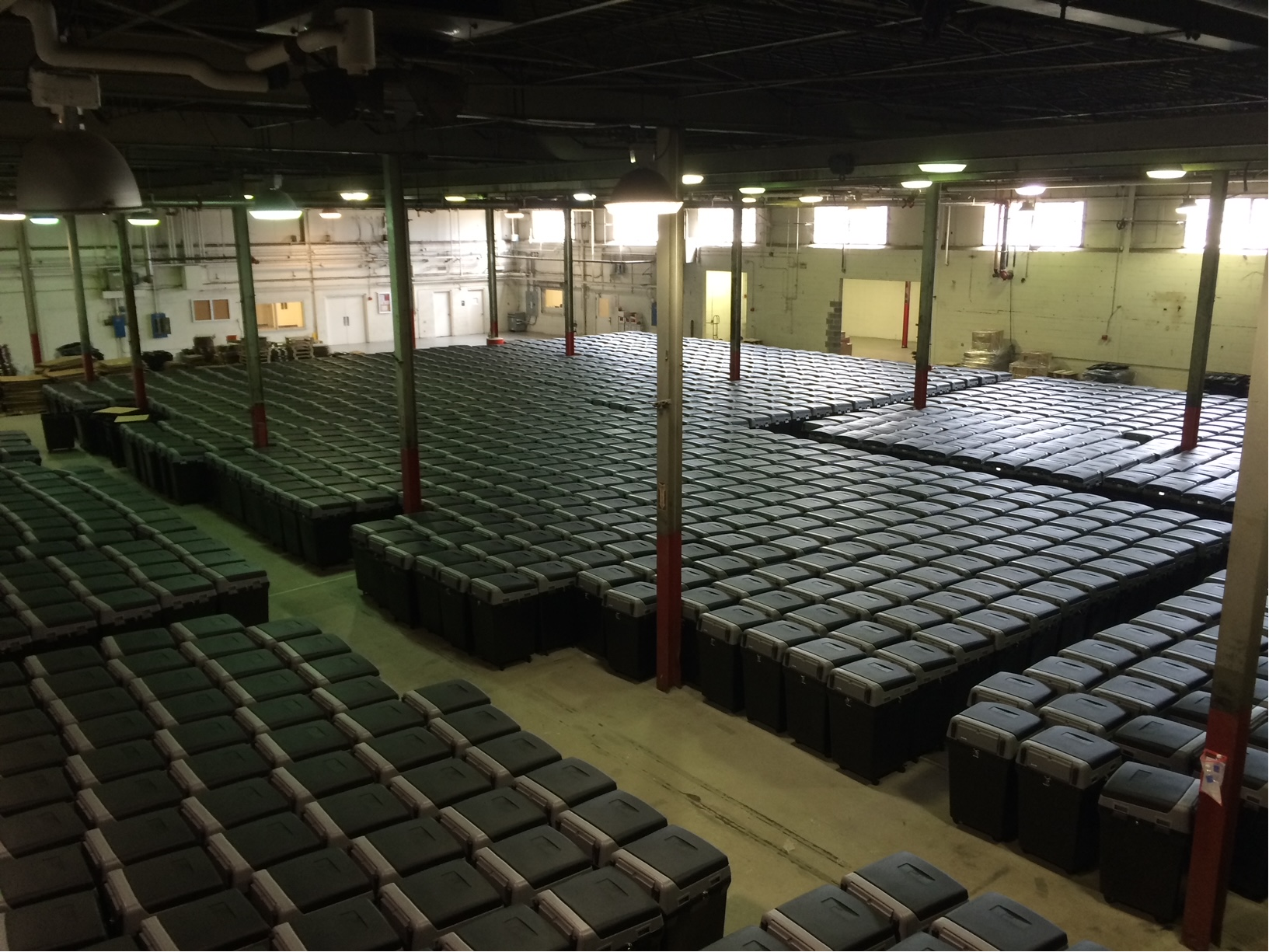 U.S. Election Assistance Commission | www.eac.gov
2018 Baltimore City
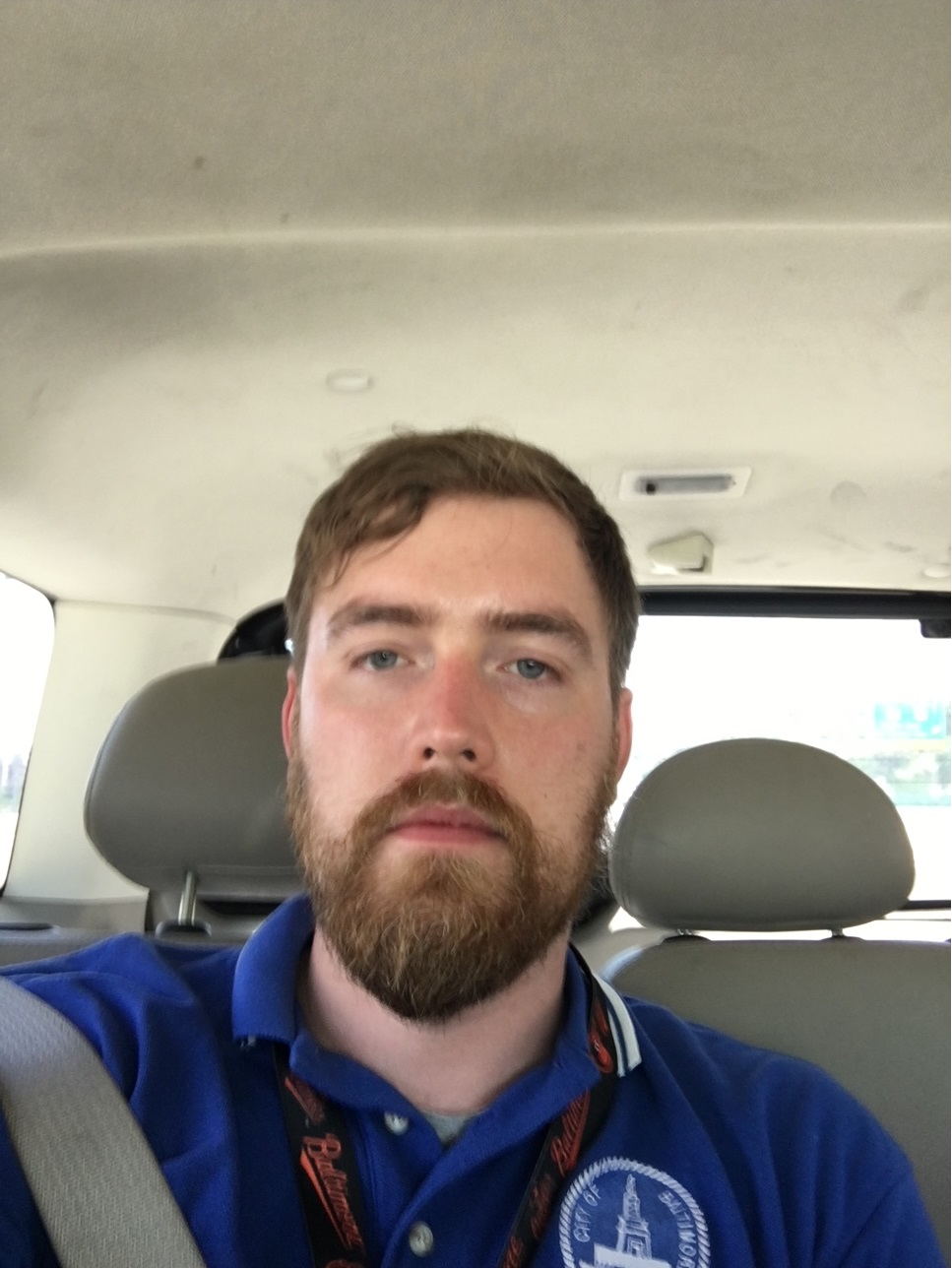 U.S. Election Assistance Commission | www.eac.gov
2022 North Carolina State Board of Elections
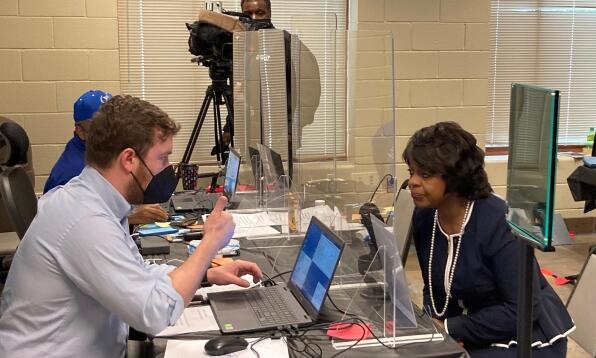 source: www.newsobserver.com
U.S. Election Assistance Commission | www.eac.gov
Agenda
EAC and Field Services Program (FSP) Background
Testing & Certification Program Manual
Quality Monitoring Program
Field Services Program
Hash Verification
What does this mean for you?
U.S. Election Assistance Commission | www.eac.gov
EAC & FSP Background
U.S. Election Assistance Commission | www.eac.gov
EAC Mission
The Election Assistance Commission (EAC) provides national leadership to
improve the administration of Federal elections, in accordance with the Help
America Vote Act.
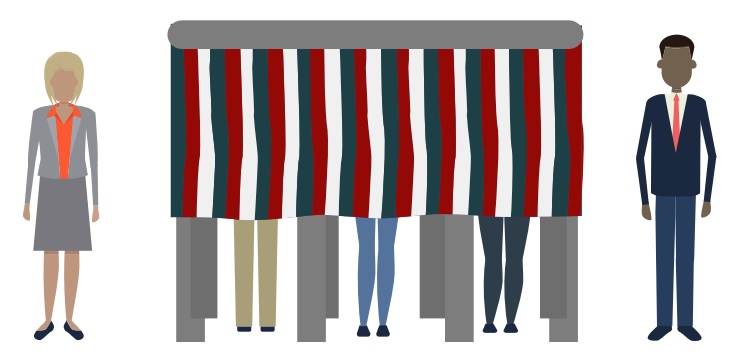 U.S. Election Assistance Commission | www.eac.gov
Testing & Certification
Oversee VSTL Testing                        Certify to VVSG
​
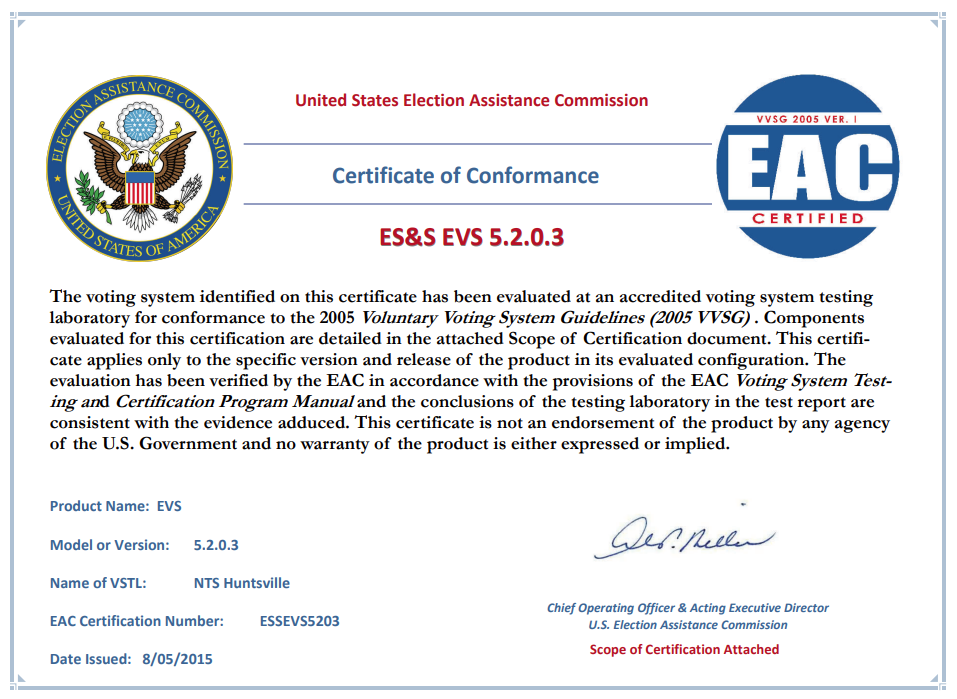 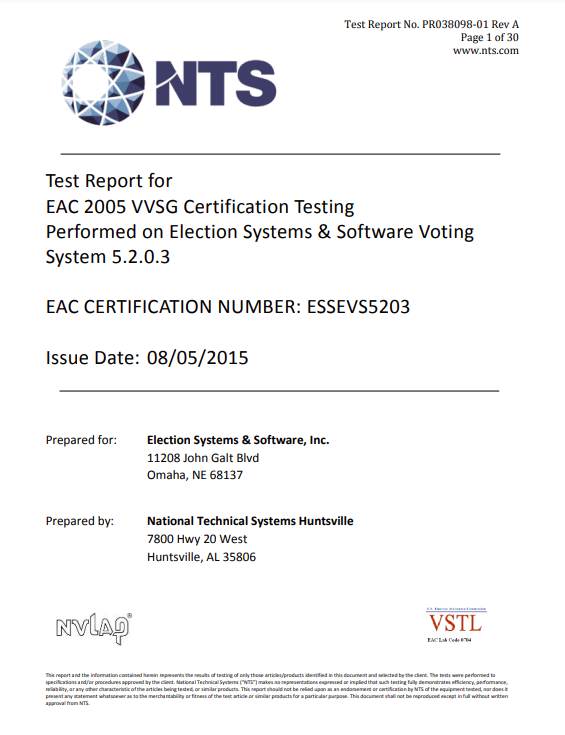 &
Test Report
Certificate of Conformance
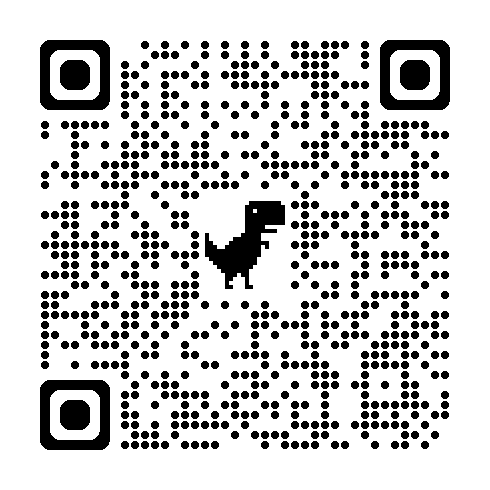 Testing & Certification Program PDF
U.S. Election Assistance Commission | www.eac.gov
T&C Program Manual
U.S. Election Assistance Commission | www.eac.gov
T&C Program Manual
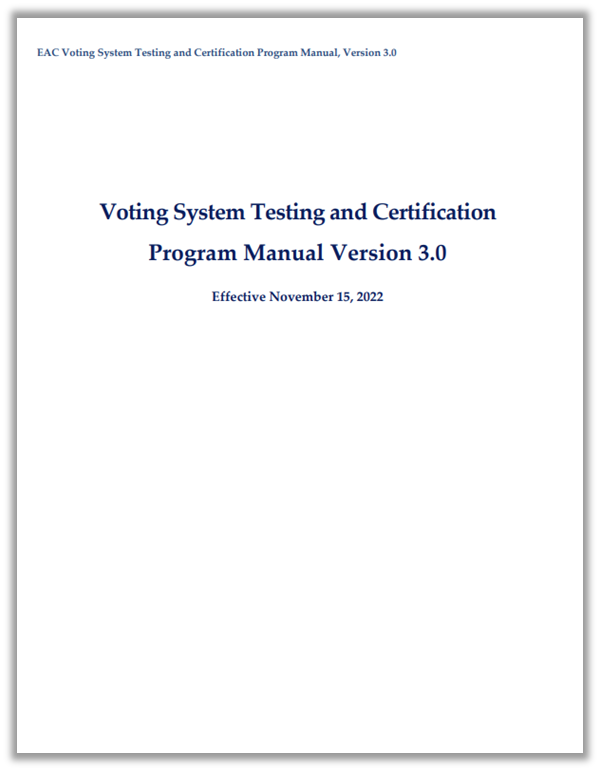 Provides clear procedures to manufacturers for the testing and certification of voting systems.


Program Manual
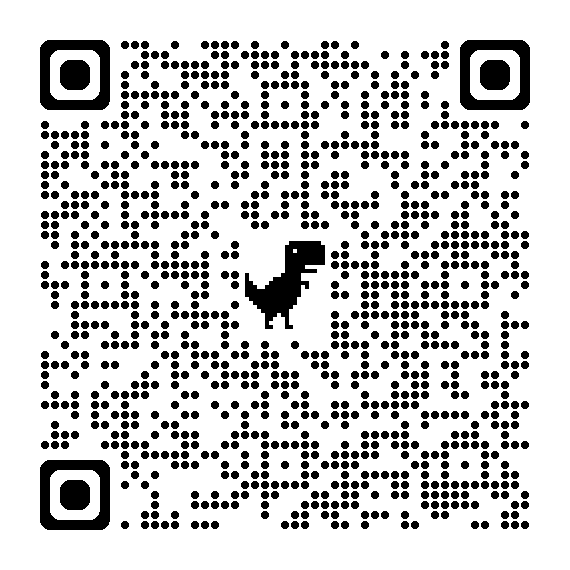 U.S. Election Assistance Commission | www.eac.gov
…
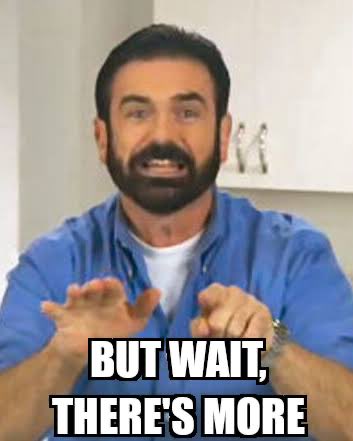 U.S. Election Assistance Commission | www.eac.gov
Quality Monitoring Program
U.S. Election Assistance Commission | www.eac.gov
Quality Monitoring Program
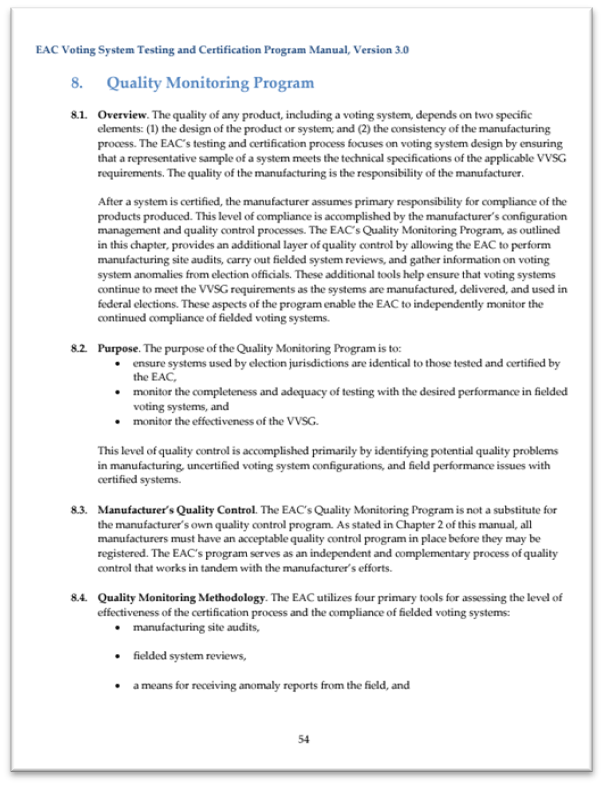 Registered manufacturer site audits
Voting System Anomaly Reporting
Technical bulletins or product advisories 
Fielded system reviews (optional)
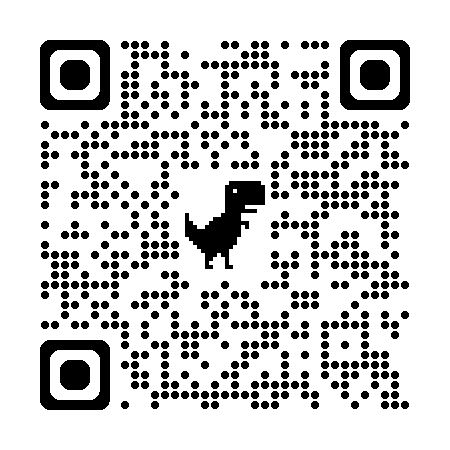 Quality Monitoring Program
U.S. Election Assistance Commission | www.eac.gov
Anomaly Reporting Form
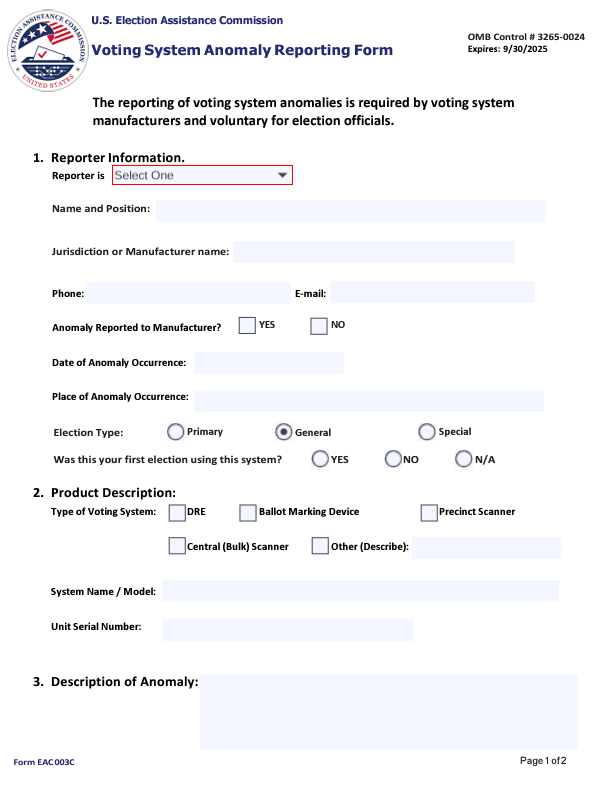 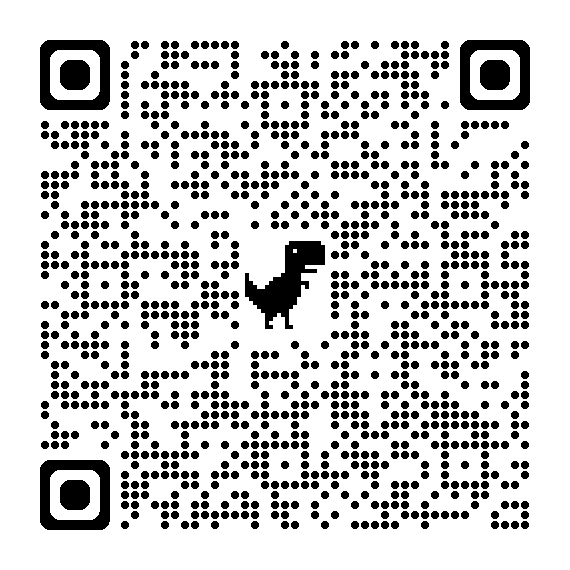 Anomaly Form Link
U.S. Election Assistance Commission | www.eac.gov
Field Services Program
U.S. Election Assistance Commission | www.eac.gov
Field Service Program: Implementing the Quality Monitoring Program
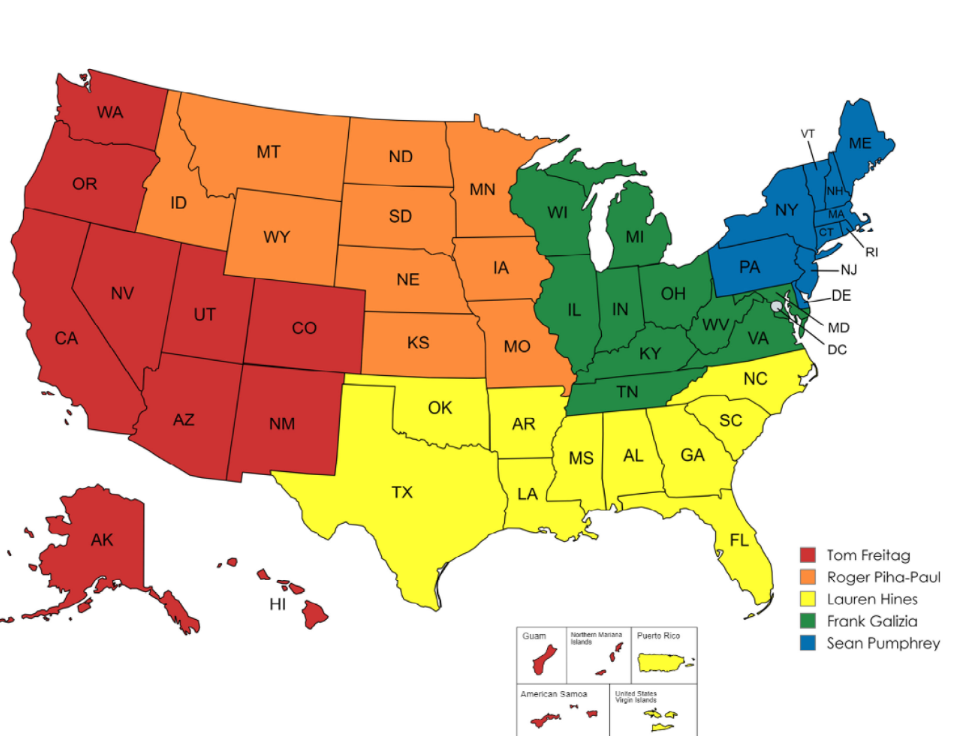 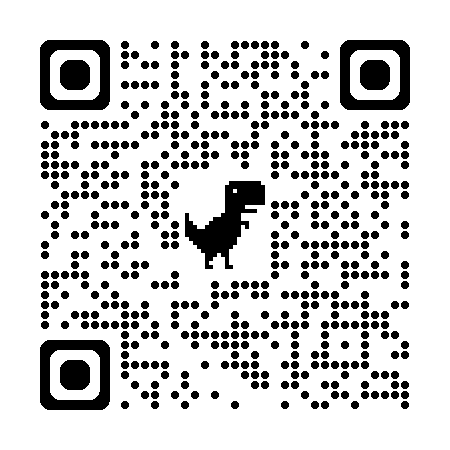 Field Services Program Webpage
U.S. Election Assistance Commission | www.eac.gov
Program Duties
Assist Fielded Systems Review and Testing
Anomaly Reports from Jurisdictions
Disseminate Product Advisories
Disseminate Technical Bulletins 
Perform Manufacturer/VSTL Audits
Provide Training
Act as a Federal Liaison
Instill Confidence & Credibility
U.S. Election Assistance Commission | www.eac.gov
Hash Verification
U.S. Election Assistance Commission | www.eac.gov
Why Hash Verification?
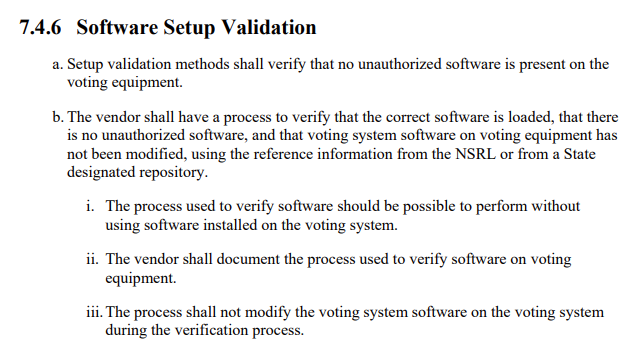 U.S. Election Assistance Commission | www.eac.gov
What is Hash Verification?
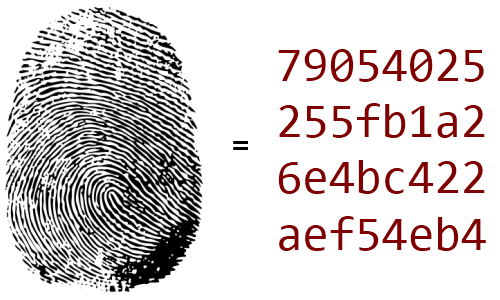 Hash verification is a method for checking the integrity of a digital file.
U.S. Election Assistance Commission | www.eac.gov
What is Hash Verification?
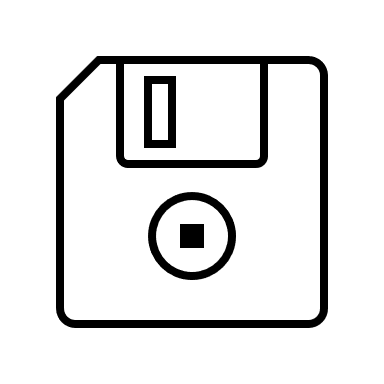 SHA-256
f9cc8b529b6fd53e40c499acc94fa471ac0299f2ec024cty5c4a33d0e31e64cf
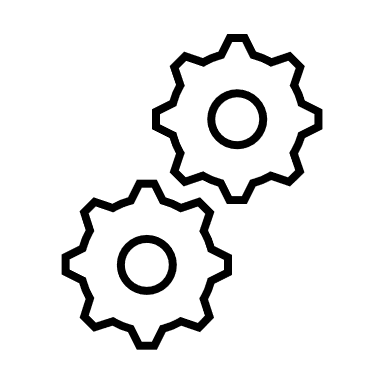 Software
Secure Hashing Algorithm
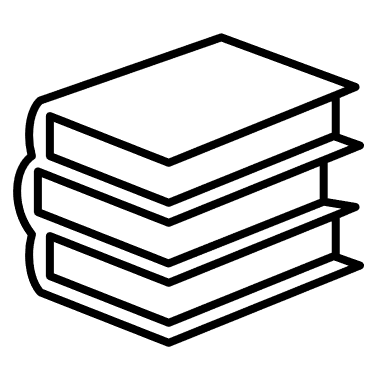 25d914d256f114b4dc269bcc3po1c3f0b0695b3de807fd777fad33833db2039f
Encyclopedia
k1ac591fa280164967850f08035195d2d3658acf1e843ty93ac99191a84c9354
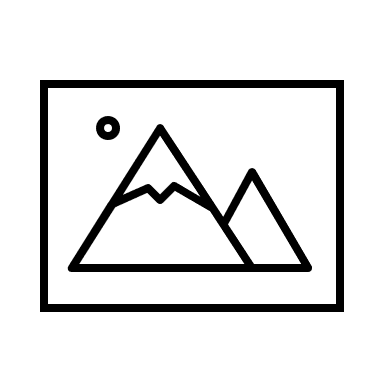 Image
U.S. Election Assistance Commission | www.eac.gov
Trusted Build Hashes
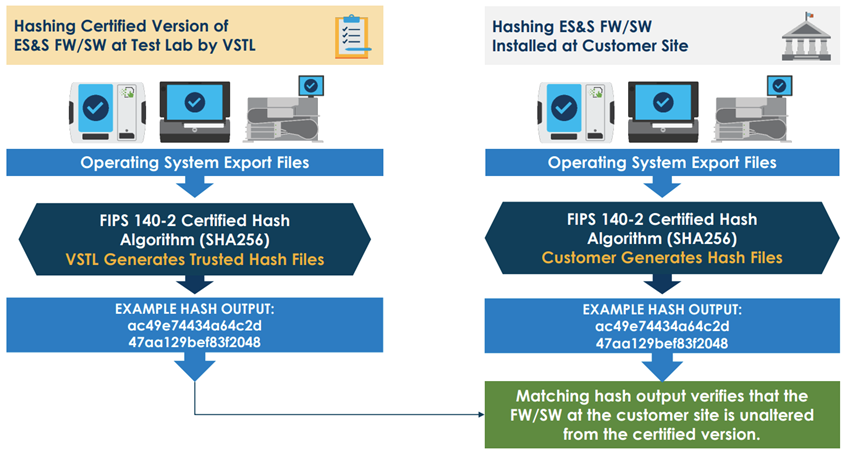 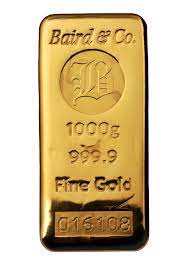 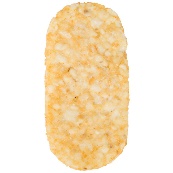 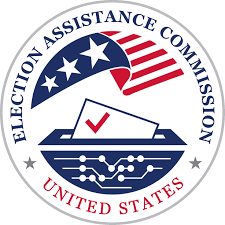 Request Hashes from FSP
U.S. Election Assistance Commission | www.eac.gov
What This Means For You?
U.S. Election Assistance Commission | www.eac.gov
Determine what works for CT
Sample Machines Hash
Full Hash of EMS and Central Count
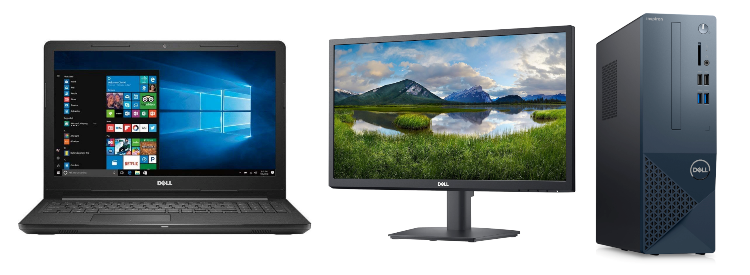 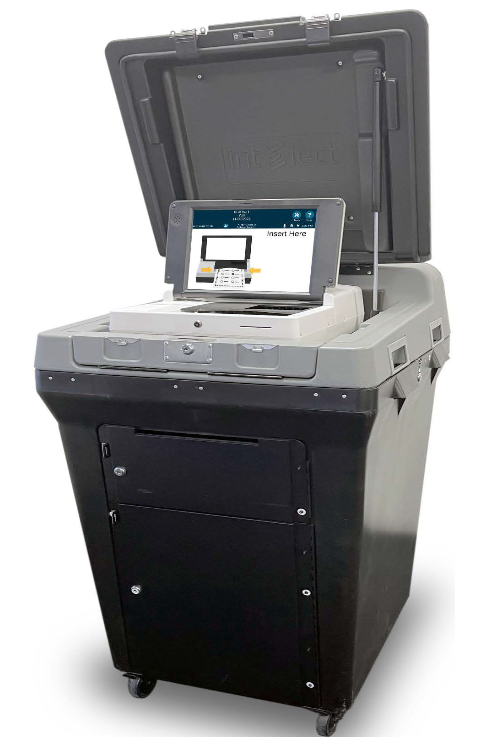 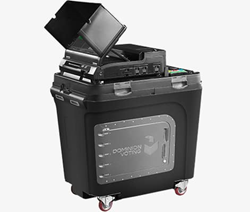 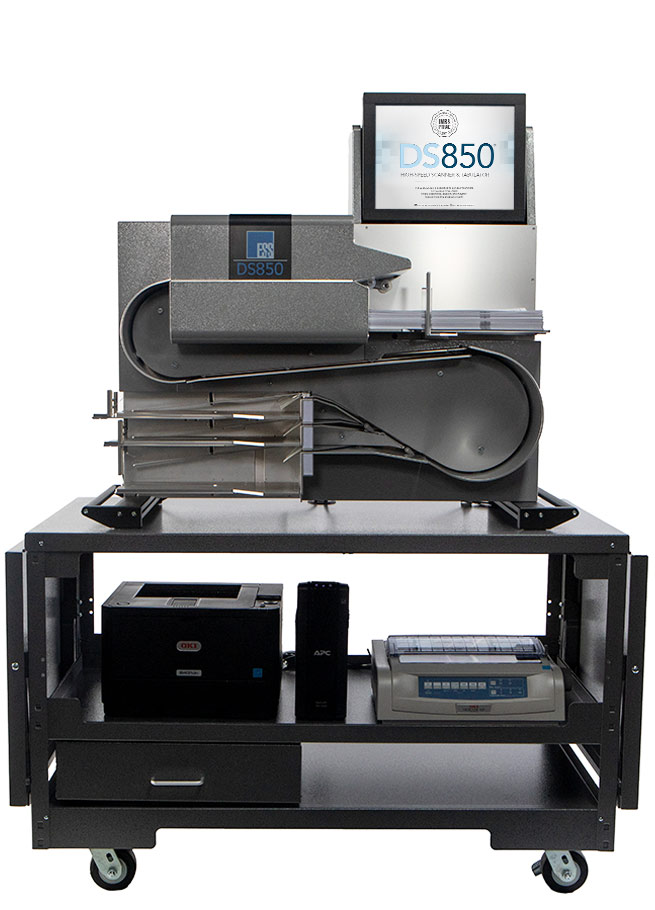 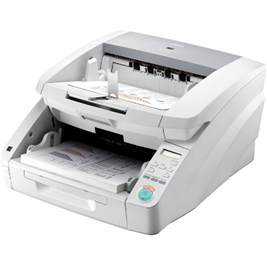 U.S. Election Assistance Commission | www.eac.gov
FSP Pilot Program, General Process
Determine Manufacture Process
Determine timelines and logistics and scope
Obtain Trusted Build Hashes from EAC
Generate Hashes in the Field
Perform Comparison of Hashes
Document Matching Hashes 
EAC Report (If requested)
U.S. Election Assistance Commission | www.eac.gov
Seal of Approval
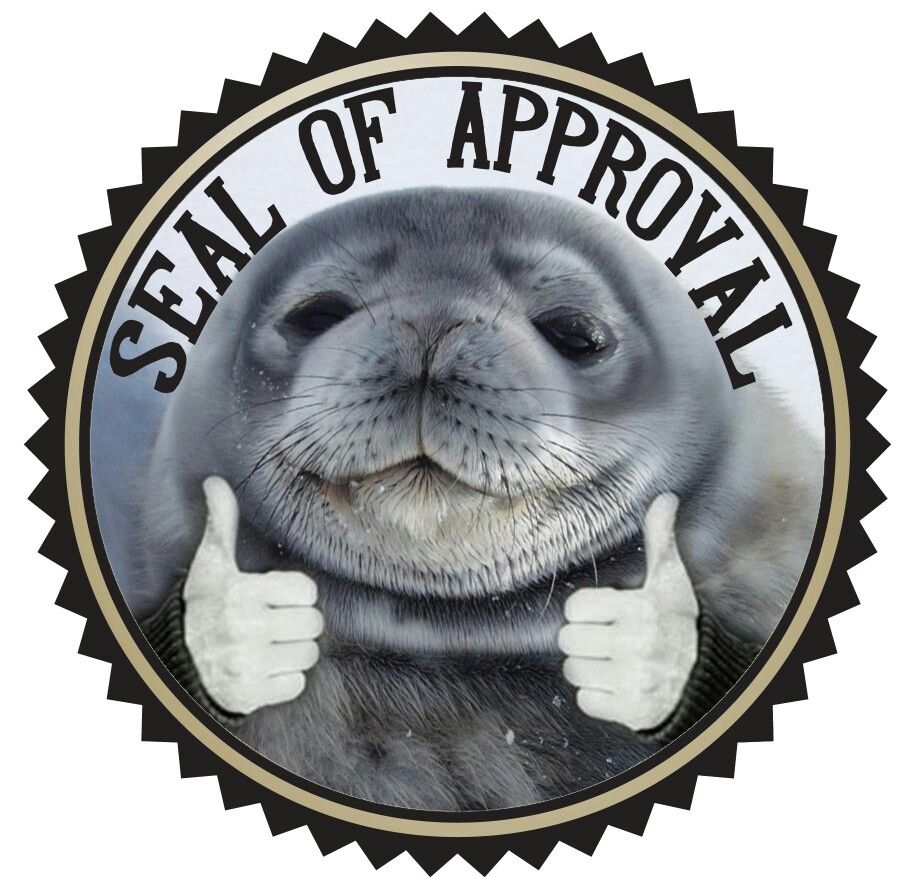 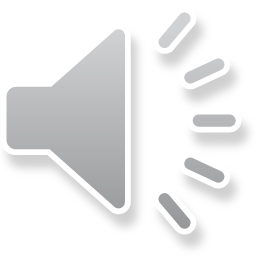 U.S. Election Assistance Commission | www.eac.gov
Recent Program Successes
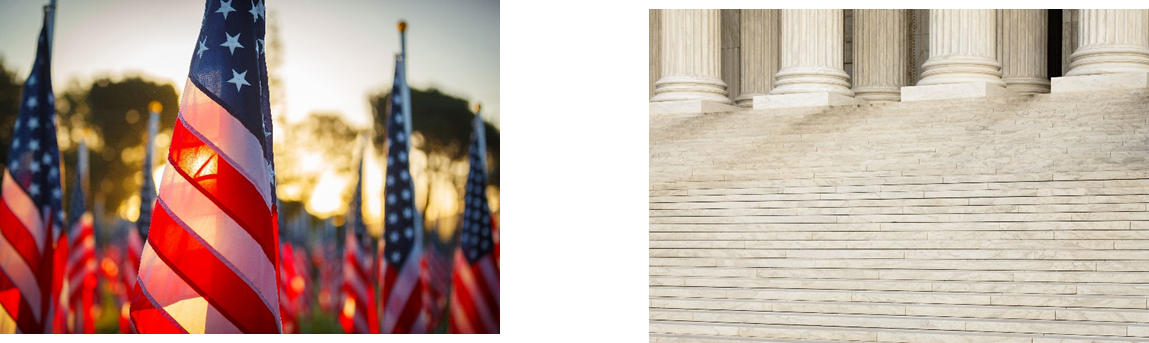 … County
ES&S EVS 6.2.0.1
350,000+ Registered Voters
30 ExpressVotes 9-DS850 1 EMS
State of …
Hart Verity 2.7
850,000+ Registered Voters
10 Verity Central Workstations
U.S. Election Assistance Commission | www.eac.gov
Field Services Agreement
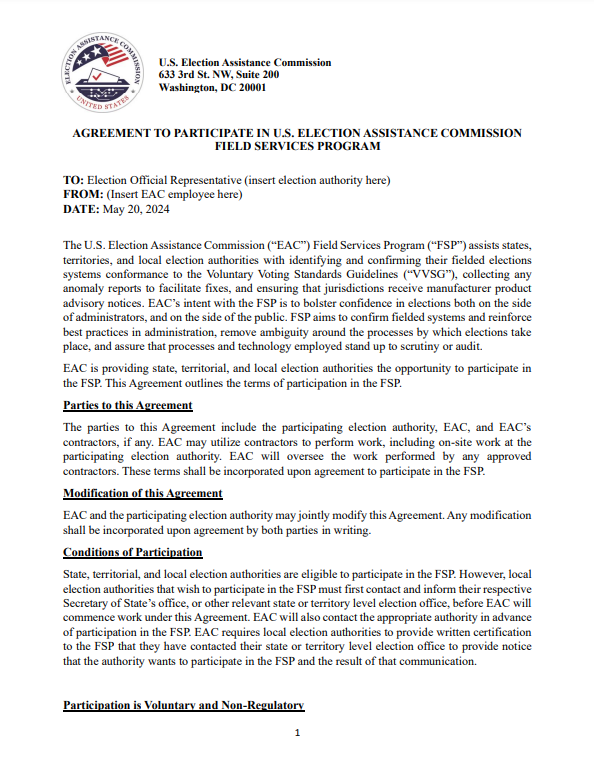 Non-binding
Terminate at any time
Private until published
Requires state approval before local engagement
U.S. Election Assistance Commission | www.eac.gov
Let Re-HASH
EAC
Testing & Certification
T&C Program Manual
Quality Monitoring 
Field Services
Hash Verification
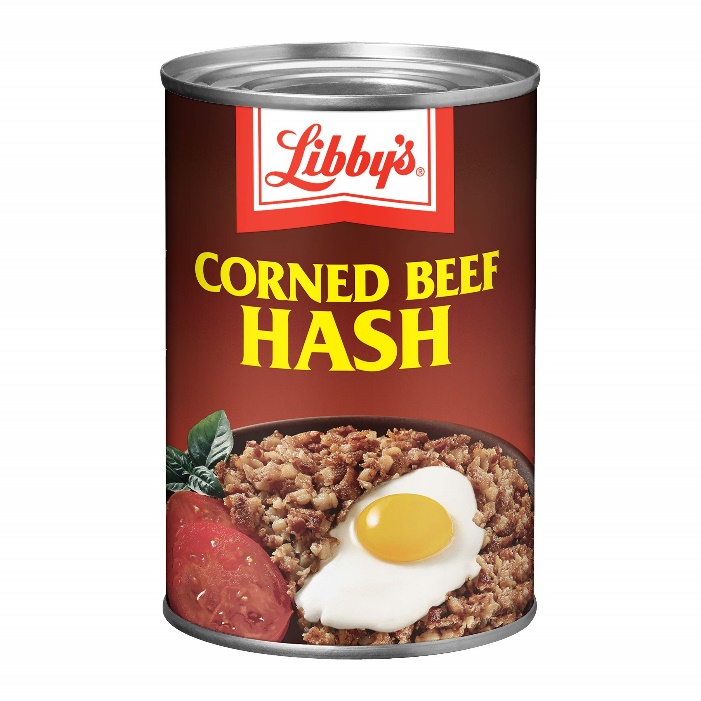 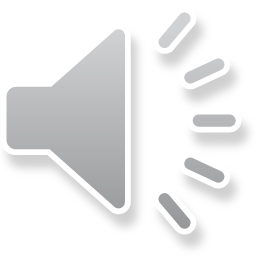 U.S. Election Assistance Commission | www.eac.gov
Questions?
U.S. Election Assistance Commission | www.eac.gov
Contact
Field Services Program (FSP) | U.S. Election Assistance Commission (eac.gov)
Sean Pumphrey
Field Services Specialist
spumphrey@eac.gov
771-210-9632
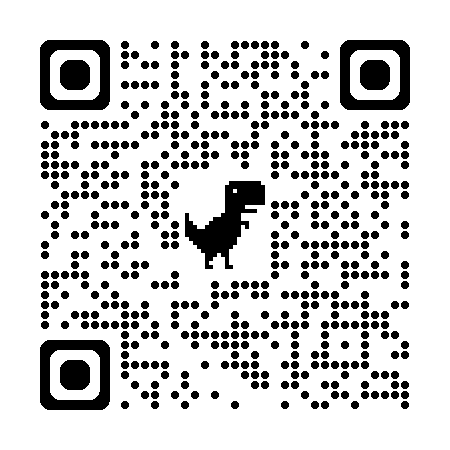 U.S. Election Assistance Commission | www.eac.gov